Get yourself #voteready
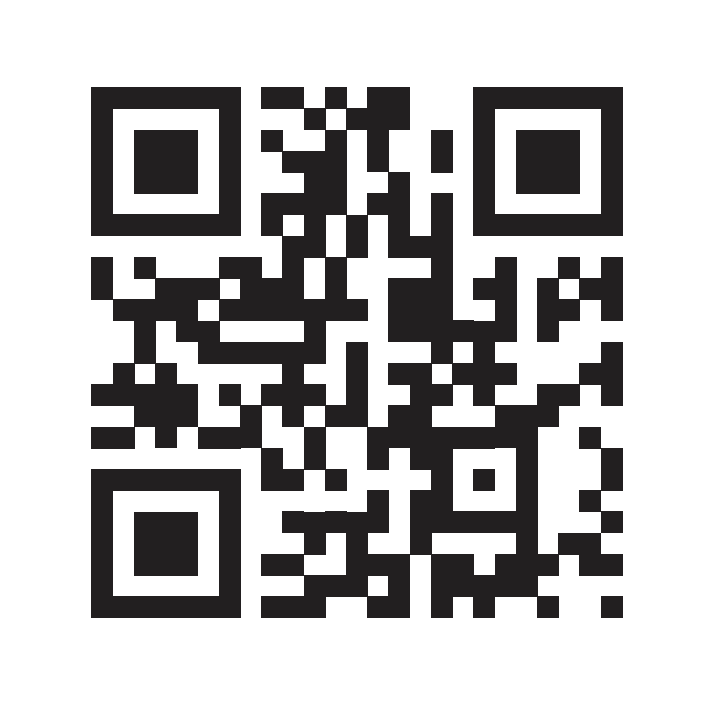 Using your phone: Check your voter registration status
Decide where you will vote: 
In person at school or home; 
or absentee ballot 
Register or update your registration
Research candidates:
Sample ballots available 30 days before election
Find information about candidates: Vote411.org, Ballotpedia
 Request absentee ballot or find your polling location   
Consider working at the polls during the election 

For more information go to Votingissocialwork.org
s.uconn.edu/VoteSW
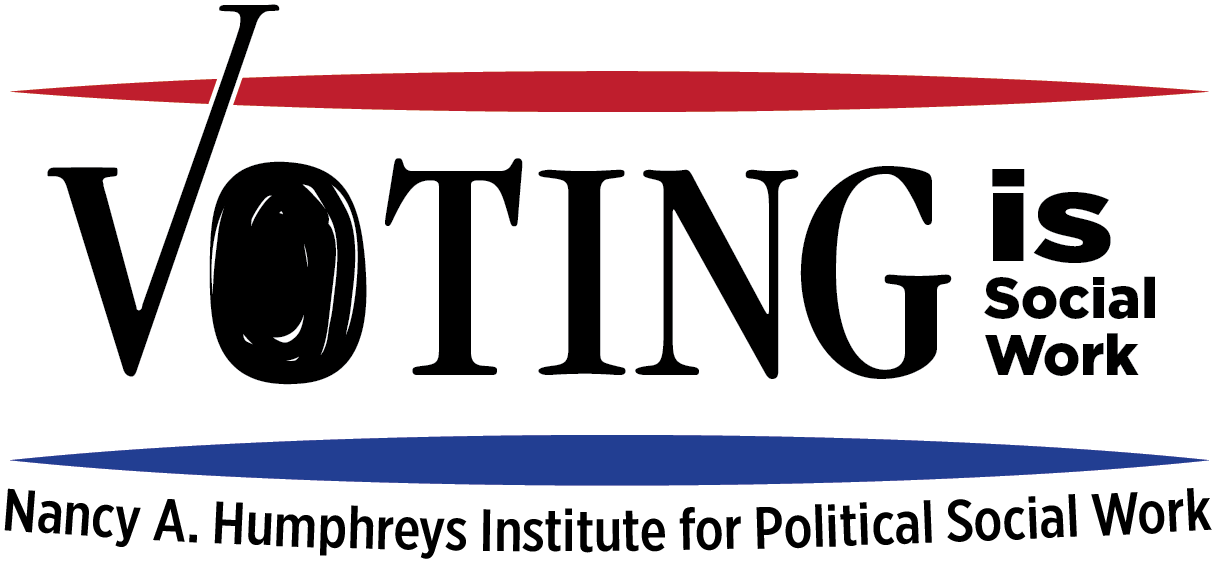